第１１課　新出語彙　絵カード
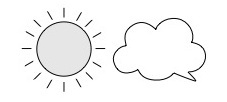 [Speaker Notes: はれ時々くもり]
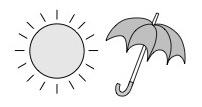 [Speaker Notes: はれ時々あめ]
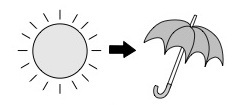 [Speaker Notes: はれのち雨]
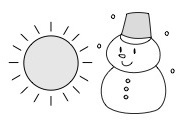 [Speaker Notes: はれ時々ゆき]
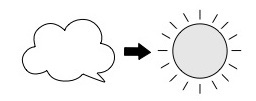 [Speaker Notes: くもりのち晴れ]
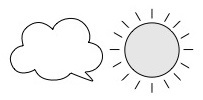 [Speaker Notes: くもり時々はれ]
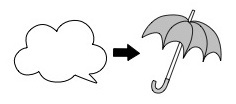 [Speaker Notes: くもりのち雨]
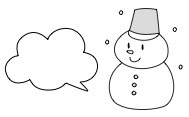 [Speaker Notes: くもり時々ゆき]
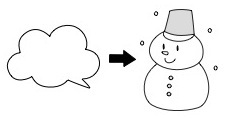 [Speaker Notes: くもりのち雪]
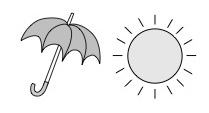 [Speaker Notes: 雨時々はれ]
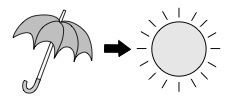 [Speaker Notes: あめのち晴れ]
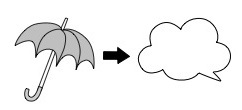 [Speaker Notes: あめのちくもり]
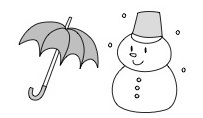 [Speaker Notes: あめ時々ゆき]
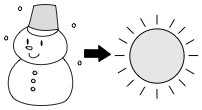 [Speaker Notes: ゆきのちはれ]
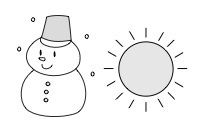 [Speaker Notes: ゆき時々はれ]
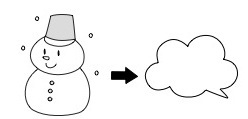 [Speaker Notes: ゆきのちくもり]
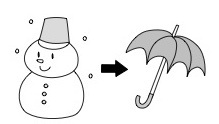 [Speaker Notes: ゆきのちあめ]
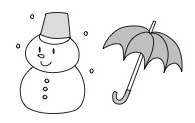 [Speaker Notes: ゆき時々あめ]
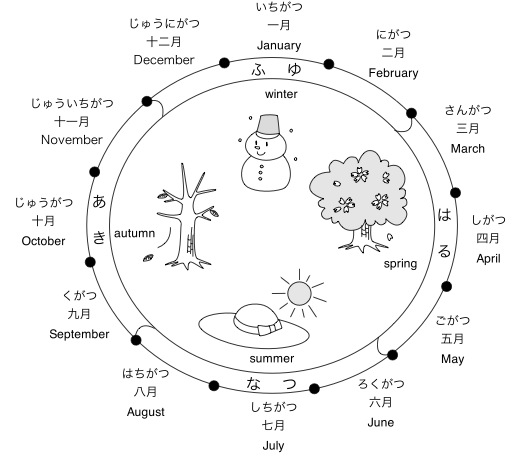 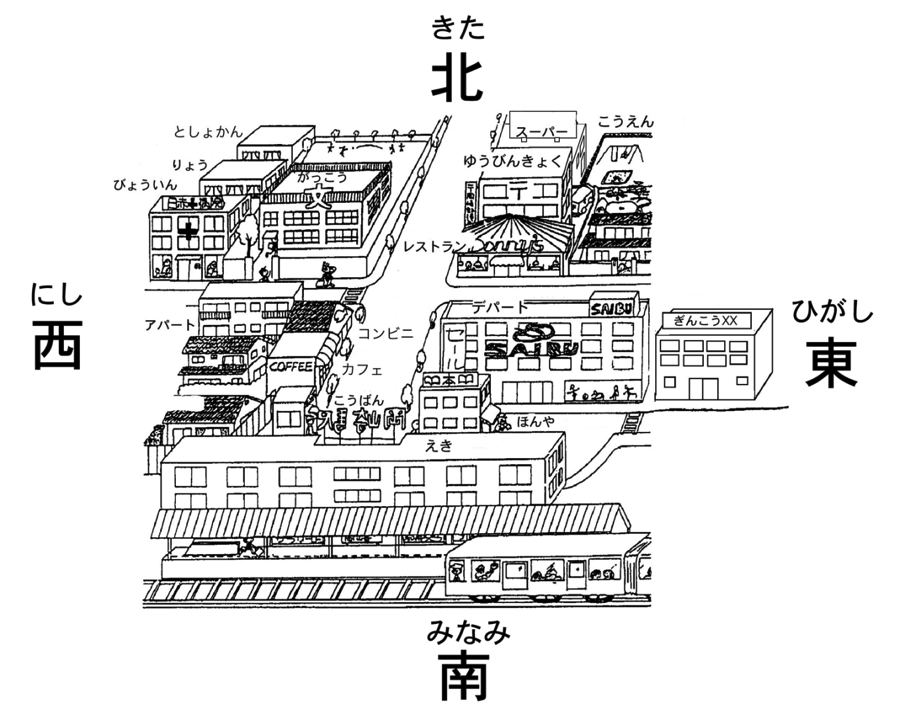 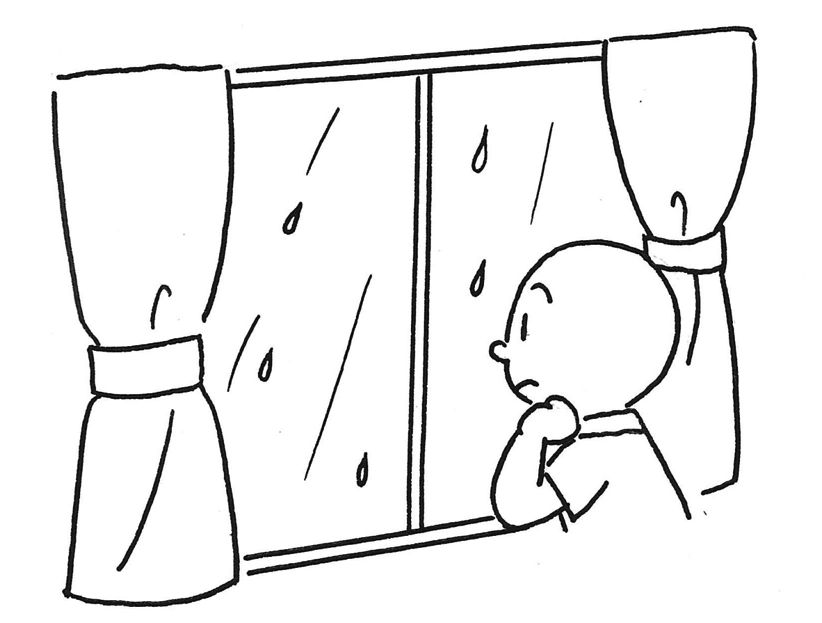 [Speaker Notes: あめが少しふっている]
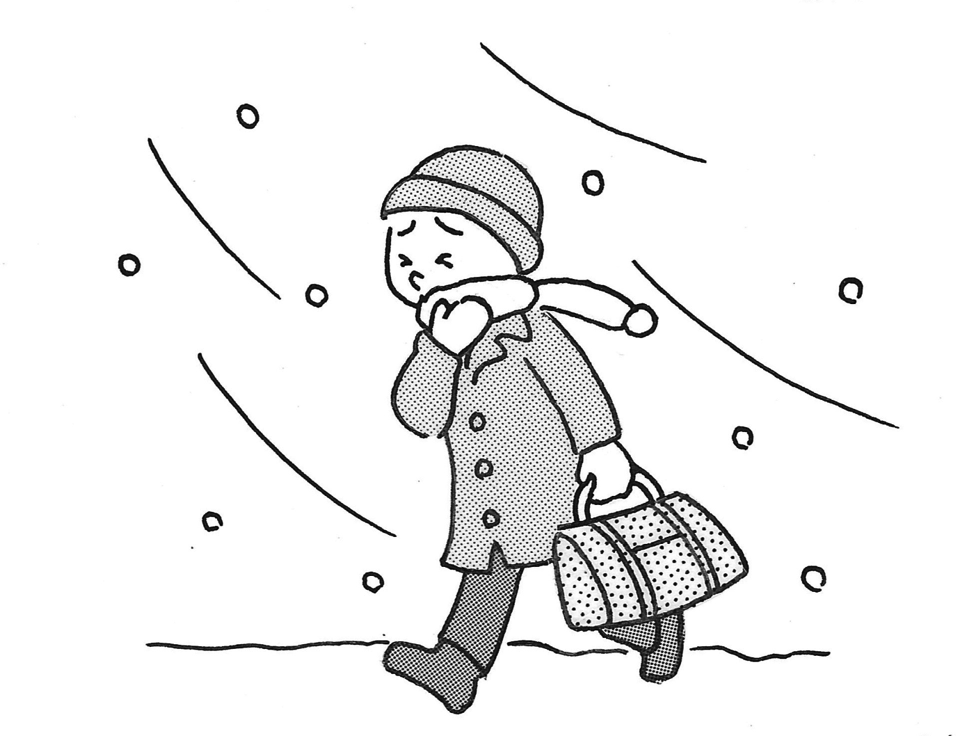 [Speaker Notes: 雪がつよくふっている]
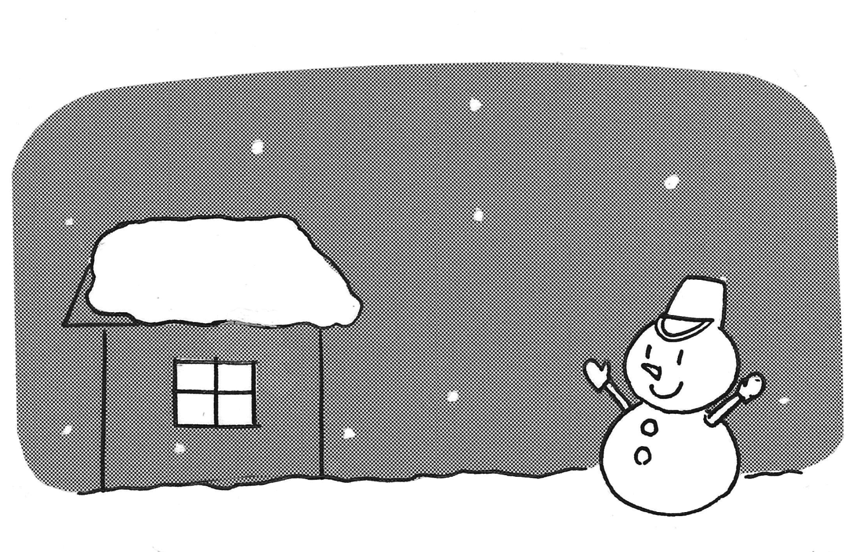 [Speaker Notes: 雪がしずかにふっている]
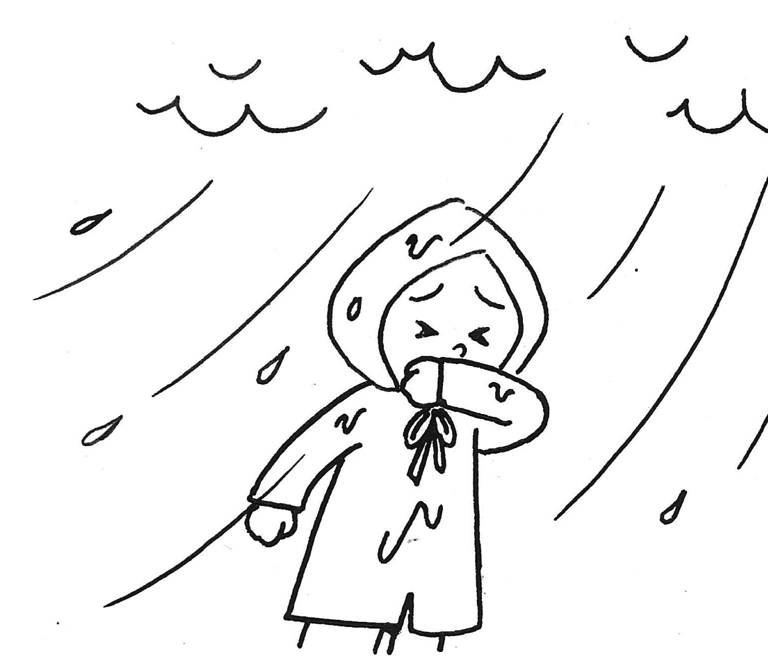 [Speaker Notes: 雨がつよくふっている]